ГБОУ Центр инклюзивного образования «Южный»

«Автоматизация звука [С] в предложениях»


1 класс надомного обучения
Провела: Учитель-логопед Ладович К.С.
             
Москва 
2015 год
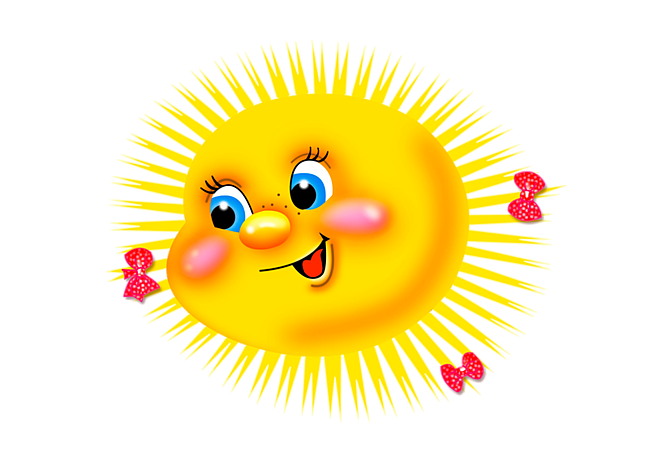 САД
СУМКА
НОСОК
ОСА
БУСЫ
СОВА
АВТОБУС
КОМПАС
МОЛОДЕЦ!!!